Seguimiento al Plan de Acción Institucional corte junio 2018
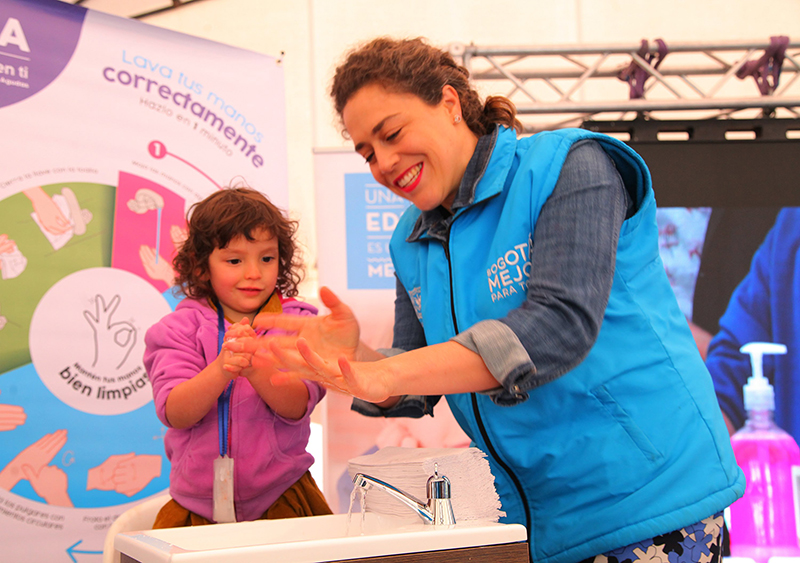 Secretaría Distrital de Integración Social
Julio de 2018
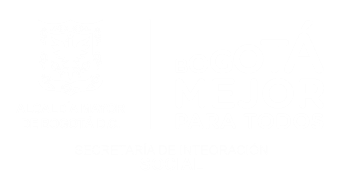 Plan de Acción Institucional
El Plan de Acción Institucional realiza el seguimiento al cumplimiento de los objetivos específicos de los proyectos de inversión y a la programación del plan de acción de las dependencias.
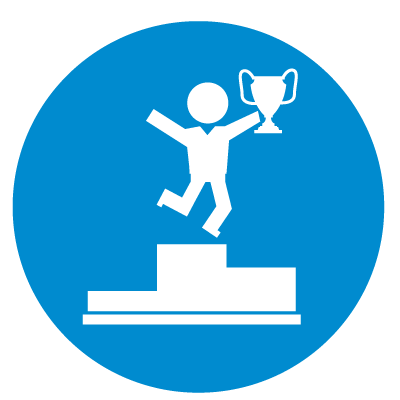 ¿Cómo vamos en el segundo trimestre   2018?
93.4%
68.8%
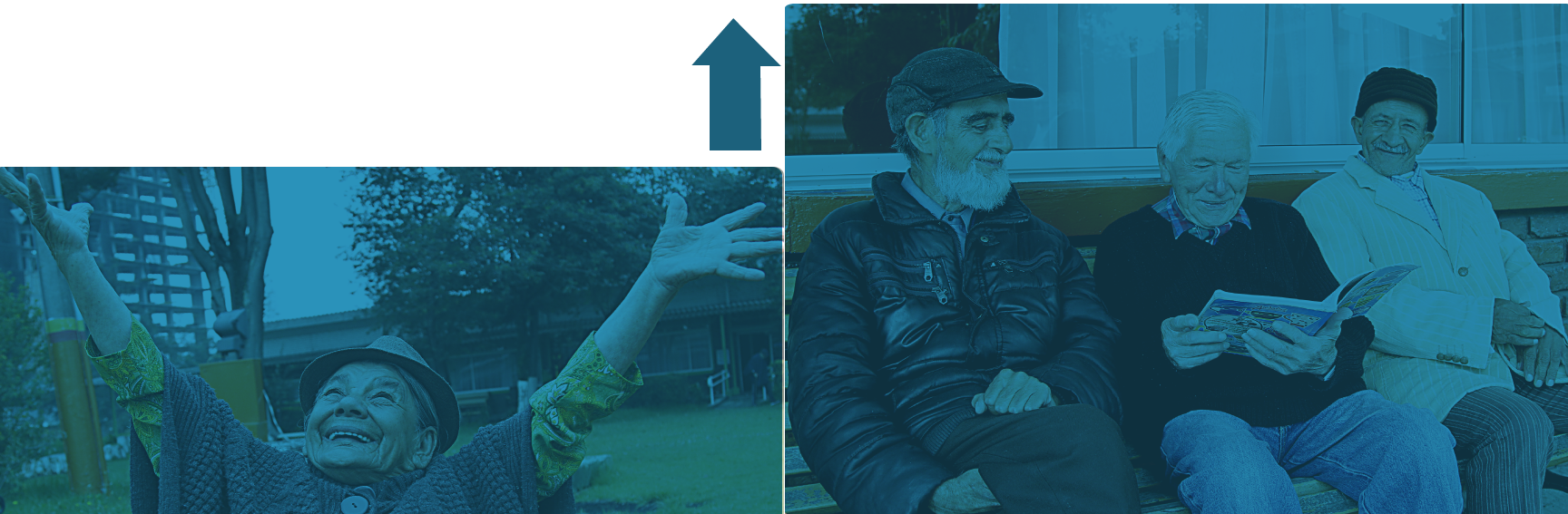 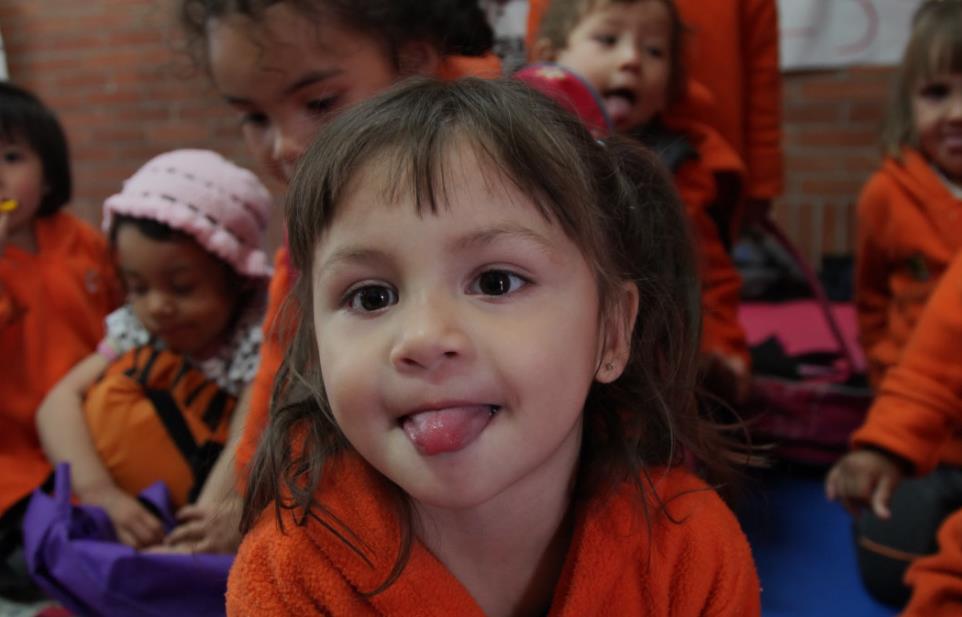 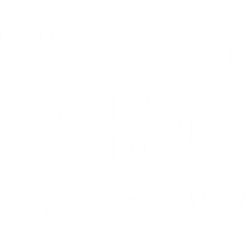 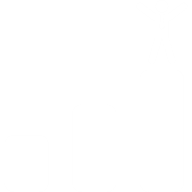 Gestión
Inversión
Metodología de Seguimiento Plan de Acción
La Secretaria Distrital de Integración Social estableció el seguimiento al Plan de Acción Institucional desde dos enfoques: inversión y gestión.
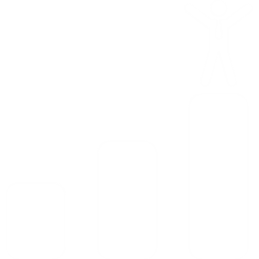 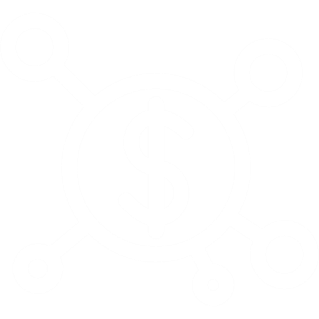 Inversión
Gestión
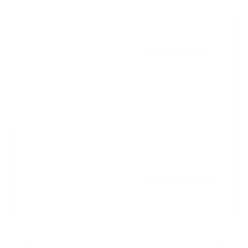 Seguimiento Plan de acción
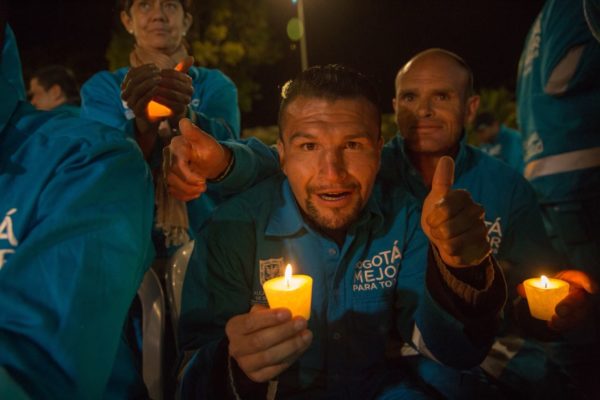 Inversión
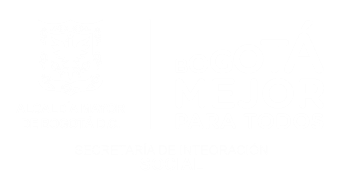 Inversión
El seguimiento a la inversión hace referencia al cumplimiento de los objetivos específicos establecidos en cada uno de los 14 proyectos de inversión que tiene la Secretaría:
Nota aclaratoria: El cálculo de los objetivos específicos usa como fuente de datos la hoja 6 SPI de actividades y tareas. Las metas incluidas SEGPLAN con fuente SIRBE se describen en la hoja resumen ejecutivo.
Inversión
Seguimiento a tareas, actividades, metas y objetivos específicos para consolidar el Plan de Acción Institucional desde la inversión:
Ejecución componente inversión
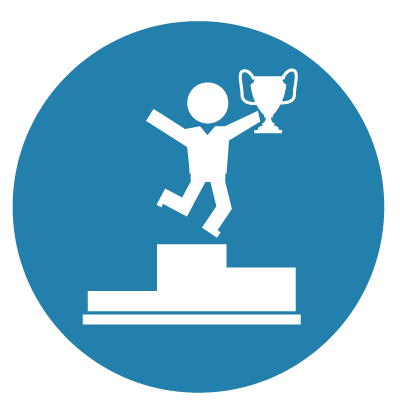 100%
98%
90-97%
84-90%
74%
Avance Plan de Acción desde la inversión
Objetivos específicos por proyecto de inversión
Formar servidores públicos de la SDIS en derechos sexuales y derechos reproductivos.
Prevención y atención integral de la paternidad y la maternidad temprana
94%
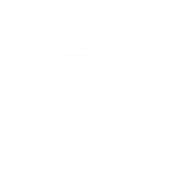 Coordinar y armonizar las estrategias de los sectores que participan en el Programa transectorial de prevención.
Cumplimiento: 100%
Cumplimiento: 90%
Coordinar y armonizar las acciones comunicativas del Programa transectorial de prevención.
Cumplido y finalizado
[Speaker Notes: Justificación de avance:
Objetivo: Formar servidores públicos de la SDIS en derechos sexuales y derechos reproductivos. 
Tarea: Identificar 440 potenciales servidores públicos a ser formados en derechos sexuales y derechos reproductivos presenta un avance de 90% por: El equipo del proyecto 1093 continúa consolidando la versión final de la base de datos de los potenciales funcionarios que participarán en las sesiones de formación en derechos sexuales y derechos reproductivos e identificando a los servidores pendientes en conjunto con las diferentes áreas de la entidad. En este momento, la base de datos sobre la cual se trabaja cuenta con 401 funcionarios identificados.]
Avance Plan de Acción desde la inversión
Objetivos específicos por proyecto de inversión
Optimizar mecanismos de articulación intra, inter y transectorial
97%
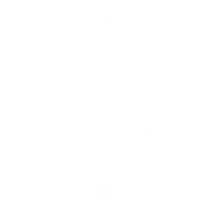 Desarrollo integral desde la gestación hasta la adolescencia
Fortalecer el rol protector y educativo de las familias y cuidadores
Brindar una oferta de servicios y estrategias flexibles de atención integral desde el enfoque diferencial
Cumplimiento: 83%
Cumplimiento: 100%
Cumplimiento: 99%
Implementar herramientas de seguimiento, monitoreo, análisis y evaluación de resultados de la prestación de los servicios
Cumplimiento: 100%
Avance Plan de Acción desde la inversión
Objetivos específicos por proyecto de inversión
Desarrollar estrategias que contribuyan a la implementación de la Política Pública
95%
Una ciudad para las familias
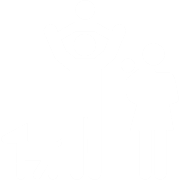 Desarrollar una estrategia interinstitucional de prevención de la violencia intrafamiliar
Cumplimiento: 100%
Cumplimiento: 100%
Fortalecer la capacidad técnica para la atención y protección de las víctimas al interior de las familias
Cumplimiento: 87%
Avance Plan de Acción desde la inversión
Objetivos específicos por proyecto de inversión
Articular  acciones para la inclusión  de las institucionales personas con discapacidad y sus familias
97%
Por una ciudad incluyente y sin barreras
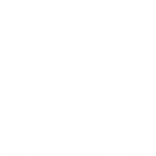 Desarrollar estrategias para la disminución de barreras actitudinales
Cumplimiento: 97%
Cumplimiento: 100%
Atender a las personas con discapacidad y a sus familias durante el transcurrir vital para el desarrollo de habilidades y  capacidades
Cumplimiento: 98%
[Speaker Notes: Justificación de avance:

Objetivo: Atender  oportunamente a las personas con discapacidad desde la primera infancia, durante el transcurrir vital  y a sus familias para el desarrollo de habilidades y  capacidades.
Tarea: Actualizar el instructivo de validación de condiciones incorporando el instrumento de identificación de sistemas de apoyo. No se cumplió con el total de lo programado para esta actividad, debido a que faltó la oficialización de la actualización del instructivo de validación de condiciones en el marco del Sistema Integrado de Gestión.]
Avance Plan de Acción desde la inversión
Objetivos específicos por proyecto de inversión
Desarrollar acciones significativas en los territorios dirigidas a la prevención de habitabilidad en calle con poblaciones en riesgo
74%
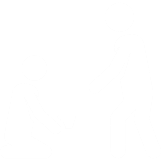 Prevención y atención integral del fenómeno de habitabilidad en calle
Promover el ingreso a procesos de inclusión social de la ciudadanía habitantes de calle y en riesgo.
Fortalecer la autonomía, las capacidades, habilidades ocupacionales y restablecimiento de redes de apoyo
Cumplimiento: 83%
Cumplimiento: 64%
Cumplimiento: 72%%
Fortalecer la articulación transectorial, el seguimiento, la generación y difusión de conocimiento orientado a los objetivos de la Política Pública
Desarrollar procesos de inclusión social para el desarrollo, formación personallaboral y vinculación socio-económica
Cumplimiento: 98%
Cumplimiento: 58%
Avance Plan de Acción desde la inversión
Objetivos específicos por proyecto de inversión
Fortalecer los servicios sociales de la SDIS que dignifiquen el proyecto de vida de las personas mayores.
98%
Envejecimiento digno, activo y feliz
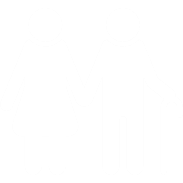 Promover la implementación de acciones intersectoriales en el marco de la Política Pública
Implementar acciones para apoyar a las personas mayores y las redes familiares, respecto a su autocuidado y labor de cuidado.
Desarrollar acciones intergeneracionales que fortalezcan el enfoque de envejecimiento en las políticas públicas Distritales.
Cumplimiento: 98%
Cumplimiento: 100%
Cumplimiento: 98%
Cumplimiento: 96%
Implementar el sistema de seguimiento y monitoreo de la Política Pública
Cumplimiento: 100%
Avance Plan de Acción desde la inversión
Objetivos específicos por proyecto de inversión
Fomentar el respeto y la construcción de nuevas subjetividades
100%
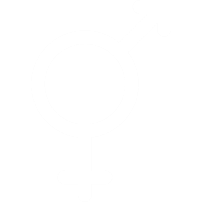 Distrito diverso
Gestionar alianzas públicas y privadas hacía el desarrollo de capacidades y habilidades
Desarrollar una estrategia intrainstitucional  de formación en atención diferencial
Cumplido y finalizado
Cumplimiento: 100%
Cumplimiento: 100%
Desarrollar una escuela itinerante que permita la transformación de imaginarios, representaciones sociales y  percepciones segregacionistas y discriminatorias.
Prestar el servicio de atención integral a personas LGBTI, sus familias y redes de apoyo
Cumplimiento: 100%
Cumplimiento: 100%
Avance Plan de Acción desde la inversión
Objetivos específicos por proyecto de inversión
Promover estilos de vida saludable de los niños, niñas, mujeres gestantes y hogares atendidos
100%
Bogotá te nutre
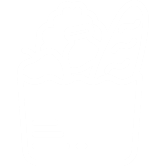 Fortalecer la capacidad institucional para identificar a niños, niñas, mujeres gestantes y hogares en inseguridad alimentaria, y generar acciones que fomenten la corresponsabilidad.
Suministrar apoyo alimentario a niños, niñas, mujeres gestantes y hogares identificados en inseguridad alimentaria moderada y severa
Cumplimiento: 100%
Cumplimiento: 99%
Cumplimiento: 100%
Fortalecer el sistema de vigilancia y seguimiento nutricional de la SDIS
Cumplimiento: 100%
Avance Plan de Acción desde la inversión
Objetivos específicos por proyecto de inversión
Prevenir los factores de riesgo de utilización y vinculación de la población juvenil en redes
92%
Distrito Joven
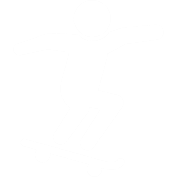 Promover el talento joven con la generación de oportunidades para el desarrollo de las competencias
Cumplimiento: 87%
Cumplimiento: 99%
Aportar en la garantía  del desarrollo de la ciudadanía juvenil
Cumplimiento: 81%
Avance Plan de Acción desde la inversión
Objetivos específicos por proyecto de inversión
Construir espacios que garanticen la prestación de los servicios sociales
87%
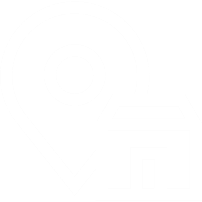 Espacios de integración social
Gestionar la consecución y contratación  de infraestructura adecuada
Adecuar la infraestructura existente de acuerdo a la normatividad vigente
Cumplimiento: 99%
Cumplimiento: 100%
Cumplimiento: 72%
Realizar los equipamientos que permitan gestionar el saneamiento jurídico, urbanístico y de construcción
Realizar las intervenciones de mantenimiento a la infraestructura
Cumplimiento: 100%
Cumplimiento: 75%
Avance Plan de Acción desde la inversión
Objetivos específicos por proyecto de inversión
Garantizar soluciones en materia de servicios logísticos
96%
Gestión Institucional y fortalecimiento del talento humano
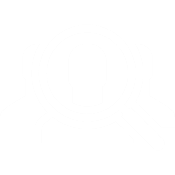 Asegurar la calidad de la información y el manejo eficiente de la misma
Promover la apropiación, difusión y conservación de la memoria institucional
Fortalecer el desarrollo integral del talento humano de la SDIS
Cumplimiento: 93%
Cumplimiento: 100%
Cumplimiento: 93%
Cumplimiento: 100%
Fortalecer la gestión institucional mediante el aporte del recurso humano suficiente e idóneo
Promover buenas prácticas ambientales
Cumplimiento: 100%
Cumplimiento: 77%
[Speaker Notes: Justificación avance:
Objetivo: Garantizar soluciones idóneas, oportunas y eficientes en materia de servicios logísticos. 
Tarea 1, 3, 5: Visitar mensualmente mínimo 110 Unidades operativas para la verificación del cumplimiento de los servicios. En los meses de enero y febrero se tenían programadas 110 visitas de supervisión de las cual solo se realizaron 99, debido a las contingencias de los servicios del área de apoyo a las cuales se prestó atención de manera inmediata. (Es importante recalcar que para este periodo no todas las unidades operativas estaban en operación).
Tarea 2: Realizar la inspección del 20% del parque automotor para la verificación del cumplimiento de los servicios. Se realizaron solo 10 informes de supervisión al servicio de transporte, teniendo en cuenta que al realizar la totalidad programada, no se podría contar con los 110 vehículos porque se estaría paralizando el servicio. Esta tarea fue reprogramada.
Tarea 3: Realizar mensualmente 18  informes de supervisión y verificar el cumplimiento de la prestación del servicio. El servicio de mantenimiento para el mes de febrero no contó con la totalidad de todos los servicios; solo se tenían 11 servicios, los servicios de los contratos terminados se realizaron por medio de caja menor y la garantía de los mismos.
Tarea 4: Visitar mensualmente mínimo 20 máquinas de fotocopiado/escáner para la verificación del cumplimiento de los servicios. No se pudieron realizar todas las visitas programadas, debido a que el personal encargado para esta tarea no contó con el tiempo necesario para ello, ya que debió atender otras tareas que fueron priorizadas para este periodo. 
Objetivo: Promover la apropiación, difusión y conservación de la memoria institucional de la entidad. 
Tarea 1: Trasladar aproximadamente  9.000 mts lineales de archivos generados por la Entidad a los depósitos del Archivo Central. En los meses de enero y febrero no se lograron trasladar el total de metros lineales inicialmente programados porque lo que tenían las dependencias y subdirecciones no concordaban con  los tiempos establecidos en la TRD; para ello se reprogramó fechas y cantidades. En el mes de marzo no se contaba con el transporte adecuado y porque Subdirecciones Locales no lograron el alistamiento del 100% de lo que se iba a transferir por falta de recurso humano que los apoyarán en las actividades.
Tarea 2: Elaborar el 100% de los informes de visitas de seguimiento y control a dependencias y unidades operativas realizadas en el mes. No se logró entregar el informe de la visita al CENTRO FEMENINO ESPECIAL J. VARGAS (SIBATE) por el alto volumen de visitas realizadas.
Objetivo: Fortalecer el desarrollo integral del talento humano de la SDIS.
Tarea 1: Se identificaron las necesidades en capacitación, pero faltó la revisión de la Comisión de Personal y la Resolución de aprobación del Plan Institucional de Capacitación.
Tarea 2: Se elaboró el documento que contiene la metodología a desarrollar para la implementación del proceso formativo vigencia 2018 el cual está pendiente de revisión por parte de la Comisión de Personal y aprobación mediante Resolución]
Avance Plan de Acción desde la inversión
Objetivos específicos por proyecto de inversión
Determinar el avance de las políticas sociales y comunicarlo a los grupos de interés
98%
Integración eficiente y transparente para todo
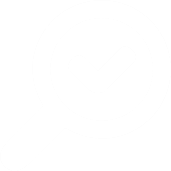 Desarrollar estrategias que promuevan los criterios de calidad de los servicios sociales
Cumplimiento: 100%
Cumplimiento: 92%
Formular e implementar estrategias que impulsen la gestión pública eficiente y transparente
Cumplimiento: 100%
Avance Plan de Acción desde la inversión
Objetivos específicos por proyecto de inversión
Fortalecer los procesos de planeación y seguimiento institucional
Integración digital y de conocimiento para la inclusión social
93%
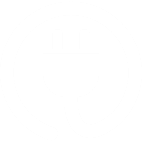 Desarrollar y promover la producción de conocimiento pertinente
Desarrollar evaluaciones de los servicios sociales que presta la SDIS
Articular las acciones de comunicaciones internas y externas de la entidad
Cumplimiento: 100%
Cumplimiento: 73%
Cumplimiento: 100%
Cumplimiento: 100%
Fortalecer la implementación del Sistema Integrado de Gestión
Fortalecer las tecnologías y las comunicaciones para la optimización de procesos
Cumplimiento: 100%
Cumplimiento: 90%
[Speaker Notes: Justificación de avances:
Objetivo: Desarrollar y promover la producción de conocimiento pertinente
Tarea: 
Definir y realizar seguimiento a los Indicadores de transformación de las problemáticas sociales presenta avance de 50%: Se cuenta con una versión preliminar, el cálculo de los indicadores y producto del cálculo se estima para abril. 
Tarea: 
Realizar 4 Informes de valor agregado de dinámicas sociales presenta avance de 40%: Se cuenta con el informe preliminar "Determinantes de la violencia contra niños y niñas de primera Infancia", en el mes de abril se presentará a la Subdirección de Familia, para luego ajustar y contar con la versión final. 
Tarea:
Definir 1 Método de operación para la verificación del reporte de cifras misionales presenta avance de 0%: Los avances en el desarrollo del método de operación no se pudieron realizar debido a que la contratista quien tiene asignada esta actividad, cuenta con una incapacitada médica hasta el mes de mayo. 
Objetivo: Fortalecer las tecnologías de la información y las comunicaciones para la optimización de procesos, incremento de la productividad y el seguimiento y control de la gestión de la entidad 
Tarea:
Implementar 1 Datacenter alterno  avance de 60% : atraso debido a la modificación de la tarea por recomendación del equipo de infraestructura de la subdirección de Investigación. Se cambia el sitio de migración de donde se había programado instalar los servidores (San Cristóbal) a la nube, retomando el ejercicio realizado en el primer semestre de 2017 con Microsoft Azure.
Tarea:
Implementar ERP Fase avance de 88%: Se presentó retrasos en la implementación del ERP II debido a los tiempos de dedicación previstos por los equipos funcionales de los módulos para atender este proceso (menor a la requerida). De esta manera, se gestionó la prórroga del contrato con la ETB.]
Avance Plan de Acción desde la inversión
Objetivos específicos por proyecto de inversión
Fortalecer la capacidad técnica en las alcaldías locales para la formulación de proyectos de inversión social
86%
Viviendo el territorio
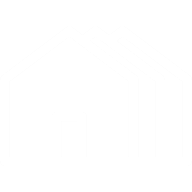 Identificar y atender personas para enfrentar situaciones sociales imprevistas o generadas por efectos del cambio climático
Fortalecer la gestión en los espacios de coordinación y articulación  intersectorial
Cumplimiento: 100%
Cumplimiento: 100%
Cumplimiento: 100%
Implementar  procesos de desarrollo de capacidades para las personas
Cumplimiento: 100%
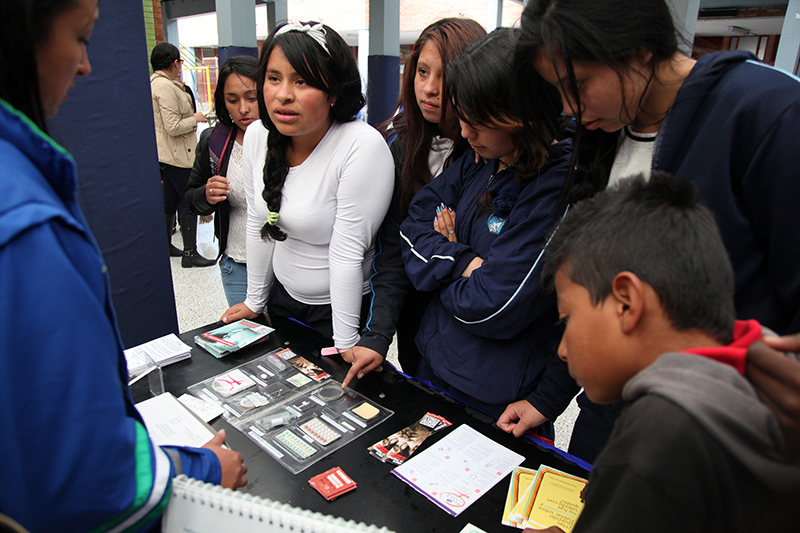 Gestión
Gestión
El seguimiento a la gestión de la Secretaría está compuesto por los 13 procesos, garantizando la asociación jerárquica en la gestión.
PROCESOS DE DIRECCIONAMIENTO
Direccionamiento Político
Direccionamiento de los Servicios Sociales
Derechos, capacidades, intereses y necesidades de los ciudadanos y ciudadanas en sus organizaciones sociales y en sus territorios
Direccionamiento Estratégico
Ciudadanía con derechos reconocidos, garantizados, protegidos o restablecidos
PROCESOS MISIONALES
Proceso de seguimiento y control
Gestión del Conocimiento
Mejora continúa
Proceso de seguimiento y control
Construcción e Implementación de Políticas Sociales
Análisis y Seguimiento de Políticas Sociales
Presentación de los Servicios Sociales
PROCESOS ADMINISTRATIVOS
Gestión de Talento Humano
Gestión de Bienes y Servicios
Mantenimiento y soporte TIC
Gestión Jurídica
Adquisiciones
Gestión
Son aquellos indicadores que miden procesos, acciones y operaciones adelantados dentro la etapa de implementación de una política, programa o proyecto

El avance de la gestión se calcula tomando todos los indicadores formulados en todos los periodos, a fin de que su medición sea: 

Confiable, es decir, consistentemente medible a lo largo del tiempo, de la misma forma. 

Proporcionar mayor precisión en la toma de decisiones del gerente. 



DAFP Guía para la para la construcción y análisis de indicadores de gestión, Versión 3. Noviembre de 2015)
1
1
Gestión
Ejecución componente gestión
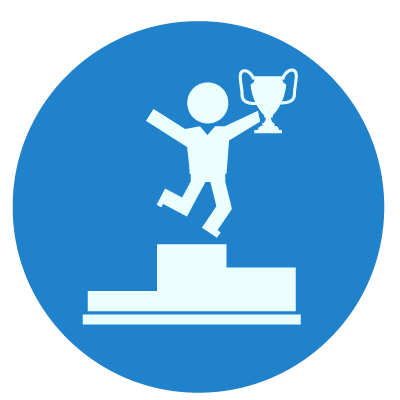 100%
100%
100%
Ejecución junio
97.1%
90-98%
96.5%
95.0%
Ejecución junio
89.2%
70-89%
81.0%
79.3%
Ejecución junio
68.0%
50.0%
Menor a 70%
44.3%
Ejecución junio
0.0%
0.0%
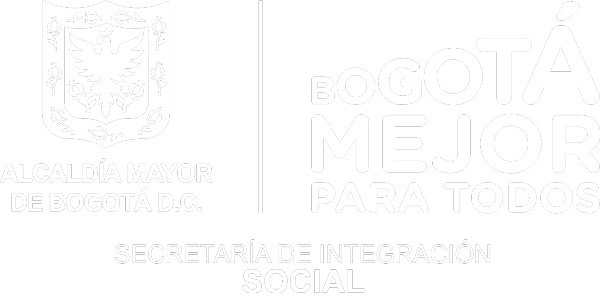 Gracias